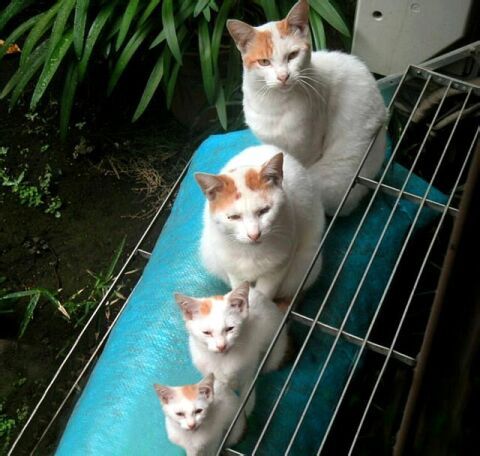 Recursion
Lecture 6
CS2110 – Fall 2013
Overview references to sections in text
2
Note: We’ve covered everything in JavaSummary.pptx!
What is recursion? 7.1-7.39   slide 1-7
Base case   7.1-7.10 slide 13
How Java stack frames work 7.8-7.10 slide 28-32
Homework. Copy our “sum the digits” method but  commentout the base case.  Now run it: what happens in Eclipse?  

Now restore the base case.  Use Eclipse in debug mode and puta break statement on the “return” of the base case.  Examine the stack and look at arguments to each level of the recursive call.
Recursion
3
Arises in three forms in computer science
Recursion as a mathematical tool for defining a function in terms of its own value in a simpler case

Recursion as a programming tool. You’ve seen this previously but we’ll take it to mind-bending extremes (by the end of the class it will seem easy!)

Recursion used to prove properties about algorithms. We use the term induction for this and will discuss it later.
Recursion as a math technique
4
Broadly, recursion is a powerful technique for specifying functions, sets, and programs
A few recursively-defined functions and programs
factorial 
combinations
exponentiation (raising to an integer power)
Some recursively-defined sets
grammars 
expressions
data structures (lists, trees, ...)
Example: Sum the digits in a number
5
/** return sum of digits in n, given n >= 0 */ 
   public static int sum(int n) {
        if (n < 10) return n;
 
       // { n has at least two digits }
       // return first digit + sum of rest
       return n%10  +  sum(n/10);
   }
sum calls itself!
E.g. sum(87012) = 2+(1+(0+(7+8))) = 18
Example: Is a string a palindrome?
6
/** = "s is a palindrome" */
public static boolean isPal(String s) {
     if (s.length() <= 1)
         return true;
        
     // { s has at least 2 chars }
     int n= s.length()-1;
     return s.charAt(0) == s.charAt(n) && isPal(s.substring(1, n));
}
Substring from s[1] to s[n-1]
isPal(“racecar”) = true
isPal(“pumpkin”) = false
Count the e’s in a string
7
/** = “number of times c occurs in s */
 public static int countEm(char c, String s) {
    if (s.length() == 0) return 0;
    // { s has at least 1 character }
    if (s.charAt(0) != c)
         return countEm(c, s.substring(1));
    // { first character of s is c}
    return 1 + countEm (c, s.substring(1));
}
Substring s[1..],i.e. s[1], …, s(s.length()-1)
countEm(‘e’, “it is easy to see that this has many e’s”) = 4
countEm(‘e’, “Mississippi”) = 0
The Factorial Function  (n!)
8
Define n! = n·(n-1)·(n-2)···3·2·1               read: “n factorial”
  E.g. 3! = 3·2·1 = 6

Looking at definition, can see that n! = n * (n-1)!

By convention, 0! = 1

The function int  int that gives n! on input n is called the factorial function
The Factorial Function  (n!)
9
n! is the number of permutations of n distinct objects
There is just one permutation of one object.  1! = 1
There are two permutations of two objects:  2! = 2
1 2    2 1
There are six permutations of three objects:  3! = 6
1 2 3     1 3 2     2 1 3     2 3 1     3 1 2     3 2 1
If n > 0,  n! = n·(n - 1)!
Permutations of
10
Permutations of non-orange blocks
Each permutation of the three non-orange blocks gives four permutations when the orange block is included
Total number = 4·3! = 4·6 = 24:  4!
Observation
11
One way to think about the task of permuting the four colored blocks was to start by computing all permutations of three blocks, then finding all ways to add a fourth block
And this “explains” why the number of permutations turns out to be 4! 
Can generalize to prove that the number of permutations of n blocks is n!
A Recursive Program
12
Execution of fact(4)
0! = 1
n! = n·(n-1)!,  n > 0
24
fact(4)
6
fact(3)
/** = n!, for n >= 0 */
static int fact(int n) {
   if (n = = 0)
        return 1;
   // { n > 0 }
   return n*fact(n-1);
}
2
fact(2)
1
fact(1)
1
fact(0)
General Approach to Writing Recursive Functions
13
Try to find a parameter, say n, such that the solution for n can be obtained by combining solutions to the same problem using smaller values of n (e.g. (n-1) in our factorial example)

Find base case(s) – small values of n for which you can just write down the solution (e.g. 0! = 1)

Verify that, for any valid value of n, applying the reduction of step 1 repeatedly will ultimately hit one of the base cases
A cautionary note
14
Keep in mind that each instance of the recursive function has its own local variables
Also, remember that “higher” instances are waiting while “lower” instances run

Do not touch global variables from within recursive functions
Legal… but a common source of errors
Must have a really clear mental picture of how recursion is performed to get this right!
two base cases!
The Fibonacci Function
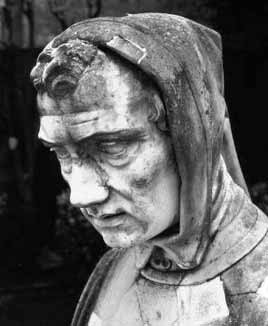 15
Mathematical definition:
       fib(0) = 0
       fib(1) = 1
       fib(n) = fib(n - 1) + fib(n - 2),  n ≥ 2


Fibonacci sequence:  0, 1, 1, 2, 3, 5, 8, 13, …
Fibonacci (Leonardo Pisano) 1170-1240?

Statue in Pisa, Italy
Giovanni Paganucci
1863
/** = fibonacci(n), for n >= 0 */
static int fib(int n) {
   if (n <= 1) return n;
   // { 1 < n }
   return fib(n-2) + fib(n-1);
}
Recursive Execution
16
/** = fibonacci(n), for n >= 0 */
static int fib(int n) {
   if (n <= 1) return n;
   // { 1 < n }
   return fib(n-2) + fib(n-1);
}
Execution of fib(4):
fib(4)
fib(2)
fib(3)
fib(1)
fib(1)
fib(2)
fib(0)
fib(0)
fib(1)
One thing to notice
17
This way of computing the Fibonacci function is elegant but inefficient
It “recomputes” answers again and again!
To improve speed, need to save known answers in a table!
One entry per answer
Such a table is called a cache
fib(4)
fib(2)
fib(3)
fib(1)
fib(1)
fib(2)
fib(0)
fib(0)
fib(1)
Memoization (fancy term for “caching”)
18
Memoization is an optimization technique used to speed up computer programs by having function calls avoid repeating the calculation of results for previously processed inputs.
The first time the function is called, save result
The next time, look the result up
Assumes a “side effect free” function: The function just computes the result, it doesn’t change things
If the function depends on anything that changes, must “empty” the saved results list
Adding Memoization to our solution
19
Before memoization:
static int fib(int n) {
   if (n <= 1) return n;
   else
      return fib(n-2) + fib(n-1);
}
The list used to memoize
/** For  0 <= k < cached.size(),  cached[k] = fib(k) */
static ArrayList<Integer> cached=  new ArrayList<Integer>();
After Memoization
20
/** For  0 <= k < cached.size(),  cached[k] = fib(k) */
static ArrayList<Integer> cached=  new ArrayList<Integer>();

static int fib(int n) {
   if (n < cached.size()) return cached.get(n);
   int v;
   if (n <= 1)
        v=  n;
   else v=  fib(n-2) + fib(n-1);
   if (n == cached.size())
       cached.add(v);
   return v;
}
This works because of definition of cached
This appends v to cached, keeping cached’s definition true
Notice the development process
21
We started with the idea of recursion
Created a very simple recursive procedure
Noticed it will be slow, because it wastefully recomputes the same thing again and again
So made it a bit more complex but gained a lot of speed in doing so

This is a common software engineering pattern
Why did it work?
22
This cached list “works” because for each value of n, either cached.get(n) is still undefined, or has fib(n)

Takes advantage of the fact that an ArrayList adds elements at the end, and indexes from 0
cached@BA8900, size=5
cached.get(0) = 0
… cached.get(n) = fib(n)
cached.get(1) = 1
Property of our code: cached.get(n) accessed after fib(n) computed
Non-Negative Integer Powers
23
an = a·a·a···a (n times)

Alternative description:
a0 = 1
an+1 = a·an
/** = an, given n >= 0 */
static int power(int a, int n) {
   if (n == 0) return 1;
   else return a*power(a,n-1);}
A Smarter Version
24
Power computation:
a0 = 1
If n is nonzero and even, an = (a*a)n/2
If n is nonzero, an = a * an-1
Java note: For ints x and y, “x/y” is the integer part of the quotient
We’ll see that judicious use of the second property makes this a logarithmic algorithm, as we will see
Example: 38 = (3*3) * (3*3) * (3*3) * (3*3) = (3*3) 4
Smarter Version in Java
25
n = 0:  a0 = 1
n nonzero and even:  an = (a*a)n/2
n nonzero:  an = a·an-1
/** = a**n, for n >= 0 */
static int power(int a, int n) {
   if (n == 0) return 1;
   if (n%2 == 0) return power(a*a, n/2);
   return a * power(a, n-1);
}
Build table of multiplications
26
Start with n = 0, then n = 1, etc., for
each, calculate number of mults based on method body and recursion.
See from the table: For n a power of 2,
n = 2**k, only k+1 = (log n) + 1 mults
For n = 2*15 = 32768, only 16 mults!
static int power(int a, int n) {
   if (n == 0) return 1;
   if (n%2 == 0) return power(a*a, n/2);
   return a * power(a, n-1);
}
Another way to look at function
27
Recursive function processes binary representation of exponent n.
Suppose n = 10, which in binary is 1010
Test if n is even (n%2 == 0): is last bit 0?
Operation n/2: delete last bit (1010) becomes 101)
Operation n-1 (when n is odd): change last 1 to 0
Each bit is processed at most twice —once to change a 1 into a 0
Length of binary rep is log of number.
How Java “compiles” recursive code
28
Key idea: 
Java uses a stack to remember parameters and local variables across recursive calls
Each method invocation gets its own stack frame

A stack frame contains storage for
Local variables of method
Parameters of method
Return info (return address and return value)
Perhaps other bookkeeping info
Stacks
29
stack grows
top-of-stack
pointer
top element
2nd element
Like a stack of dinner plates
You can push data on top or pop data off the top in a LIFO (last-in-first-out) fashion
A queue is similar, except it is FIFO (first-in-first-out)
3rd element
...
...
bottom element
return info
retval
parameters
a, n
local variables
Stack Frame
30
A new stack frame is pushed with each recursive call

The stack frame is popped when the method returns
Leaving a return value (if there is one) on top of the stack
a stack frame
(retval = ) 1
(retval = ) 2
(retval = ) 4
(retval = ) 32
(hP = ) 4
(hP = ) 2
(hP = ) 1
(hP = ) ?
(hP = ) ?
(hP = ) ?
(hP = ) ?
(hP = ) ?
(hP = ) ?
(hP = ) ?
(hP = ) ?
(hP = ) ?
(n = ) 5
(n = ) 5
(n = ) 2
(n = ) 5
(n = ) 2
(n = ) 1
(n = ) 5
(n = ) 5
(n = ) 2
(n = ) 5
(n = ) 2
(n = ) 1
(a = ) 2
(a = ) 2
(a = ) 2
(a = ) 2
(a = ) 2
(a = ) 2
(a = ) 2
(a = ) 2
(a = ) 2
(a = ) 2
(a = ) 2
(a = ) 2
return info
return info
return info
return info
return info
return info
return info
return info
return info
return info
return info
return info
Example: power(2, 5)
31
hP: short for halfPower
How Do We Keep Track?
32
Many frames may exist, but computation occurs only in the top frame
The ones below it are waiting for results

The hardware has nice support for this way of implementing function calls, and recursion is just a kind of function call
Conclusion
33
Recursion is a convenient and powerful way to define functions

Problems that seem insurmountable can often be solved in a “divide-and-conquer” fashion:
Reduce a big problem to smaller problems of the same kind, solve the smaller problems
Recombine the solutions to smaller problems to form solution for big problem

Important application (next lecture): parsing
Extra slides
34
For use if we have time for one more example of recursion

This builds on the ideas in the Fibonacci example
(  )
(  )
(  )
(  )
(  )
4
1
4
2
5
2
4
2
4
1
Combinations (a.k.a. Binomial Coefficients)
35
How many ways can you choose r items from a set of n distinct elements?   (  )  “n choose r”
(  ) = number of 2-element subsets of {A,B,C,D,E}

2-element subsets containing A: {A,B}, {A,C}, {A,D}, {A,E}
2-element subsets not containing A: {B,C},{B,D},{B,E},{C,D},{C,E},{D,E}

Therefore,        =        +
… in perfect form to write a recursive function!
nr
52
Can also show that               =
Combinations
36
(  )
(    )
(    )
n
r
n-1
r
n-1
r-1
=             +         ,  n > r > 0
(  )
n
n
= 1
      = 1
n!
r!(n-r)!
n
r
(  )
(  )
n
0
(  )
1
1      1
1      2      1
1      3      3      1
1      4      6      4      1
0
0
Pascal’s
triangle
(  )
(  )
1
0
1
1
=
(  )
(  )
(  )
2
0
2
1
2
2
(  )
(  )
(  )
(  )
3
0
3
1
3
2
3
3
(  )
(  )
(  )
(  )
(  )
4
0
4
1
4
2
4
3
4
4
Binomial Coefficients
37
Combinations are also called binomial coefficients
because they appear as coefficients in the expansion
of the binomial power (x+y)n :
(x + y)n  =        xn +       xn-1y +       xn-2y2 + ··· +        yn

     =        xn-iyi
(  )
(  )
(  )
(  )
n
0
n
2
n
n
n
1
n

i = 0
(  )
n
i
37
Combinations Have Two Base Cases
38
(  )
(    )
(    )
n
r
n-1
r
n-1
r-1
=             +         ,  n > r > 0
(  )
= 1
      = 1
n
n
(  )
n
0
Two base cases
Coming up with right base cases can be tricky!
General idea:
Determine argument values for which recursive case does not apply
Introduce a base case for each one of these
Recursive Program for Combinations
39
(  )
(    )
(    )
n
r
n-1
r
n-1
r-1
=             +         ,  n > r > 0
(  )
n
n
= 1
      = 1
(  )
n
0
/** = no. combinations of n things taking r at a time.
    Precondition: 0 <= r <= n */
static int combs(int n, int r) {
   if (r == 0 || r == n) return 1; //base cases
   else return combs(n-1,r) + combs(n-1,r-1);
}
Exercise for the reader (you!)
40
Modify our recursive program so that it caches results
Same idea as for our caching version of the fibonacci series

Question to ponder: When is it worthwhile to adding caching to a recursive function?
Certainly not always…
Must think about tradeoffs: space to maintain the cached results vs speedup obtained by having them
Something to think about
41
With fib(), it was kind of a trick to arrange that:
                         cached[n] = fib(n)

Caching combinatorial values will force you to store more than just the answer:
Create a class called Triple
Design it to have integer fields n, r, v
Store Triple objects into ArrayList<Triple> cached;
Search cached for a saved value matching n and r
Hint: use a foreach loop